Finanční gramotnost a ochrana spotřebitele 1
Petr ČECHÁK
KMDM, PedF UK
01.03.2024
1
Plán dnešního setkání
Základní informace o předmětu a jeho organizaci
Představení 
Úvod do finanční gramotnosti
Finanční trh a jeho struktura
Ochrana spotřebitele na finančním trhu
01.03.2024
2
Základní informace o předmětu
01.03.2024
3
Základní informace o předmětu
2 části a 2 vyučující: Petr Čechák (finanční gramotnost) a prof. Martin Bílek (ochrana spotřebitele)
4 kredity – zápočet spočívá v odevzdání 2 esejí (1 na téma týkající se finanční gramotnosti, 1 na téma ve vztahu k ochraně spotřebitele) – optimálně odevzdat do konce června
 z finanční gramotnosti pravidelná setkání v termínech:
 28.2.2024: úvod do předmětu, fungování finančních trhů, ochrana spotřebitele na  finančních trzích
 6.3.2024: cena a cenotvorba, inflace, rodinný rozpočet, finanční plánování
 13.3.2024: různé podoby investování
 20.3.2024: úvěry, předlužení
 27.3.2024: didaktické aspekty finančního vzdělávání
 podobu další výuky zveřejní prof. Bílek
 k dispozici MS Teams a také kurz v Moodle
01.03.2024
4
Základní informace o předmětu
2 legitimní způsoby, jak lze přistoupit k mým hodinám:
 minimalisticky (nechodit na semináře, odevzdat esej na zvolené téma)
 intenzivně (chodit na semináře, dělat úkoly, které budou k dispozici týden předem, odevzdat esej na zvolené téma)

 eseje:
 5 stran max.
 témata k dispozici v Moodle či MS Teams (možné zvolit i jiné po domluvě)
 očekává se vhled do problematiky, užití vhodných zdrojů (nemusí jich být moc, záleží na tématu), pozor na citační normu (jakákoliv je možná, ale konzistentně)
 užití AI možné, ale nezbavuje to odpovědnosti za případné chyby a nevhodné citování zdrojů

 kontakt: cechakpe@gmail.com 
 konzultace: po každé výuce ve středu pro předem domluvené, počínaje příštím týdnem
01.03.2024
5
Představení skupiny
01.03.2024
6
Naše motivace
01.03.2024
7
Naše tvrzená úroveň finanční gramotnosti
01.03.2024
8
Úvod do finanční gramotnosti
01.03.2024
9
Úvod do finanční gramotnosti – základní pojmy
Finanční gramotnost je souhrn znalostí, dovedností a postojů nezbytných k dosažení finanční prosperity prostřednictvím zodpovědného finančního rozhodování. 
Finanční vzdělávání je proces směřující ke zvyšování úrovně finanční gramotnosti. 
(Národní strategie finančního vzdělávání 2.0, MFČR, 2019)
Konkrétní oblasti a očekávané výsledky vzdělávání jsou upřesněny ve Standardu finanční gramotnosti ČR (MFČR, 2017).
01.03.2024
10
Finanční gramotnost v ČR – výzkumy
Šetření PISA zaměřená na finanční gramotnost (žáci ve věku 15 let):
 čeští žáci skončili v pásmu průměru 
 významná role socioekonomického statusu jedince
 finanční gramotnost ovlivněna čtenářskou a matematickou gramotností
(https://www.csicr.cz/html/PISA-FG/html5/index.html?&locale=CSY)

Česká školní inspekce v roce 2022/2023:
 Tematická zpráva ČŠI: Finanční gramotnost žáků 
    základních škol a výuka finanční gramotnosti 
    na středních školách (2023)
(https://www.csicr.cz/CSICR/media/Elektronicke-publikace/2023/TZ_Financni_gramotnost/html5/index.html?pn=3)
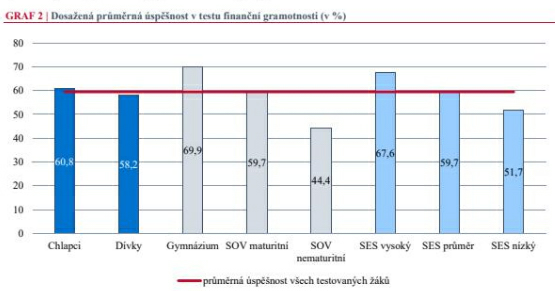 01.03.2024
11
Finanční gramotnost v čr – Co říkají statistiky:
Exekutorská komora ČR (https://statistiky.ekcr.info/statistiky):
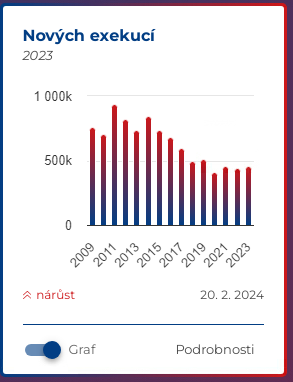 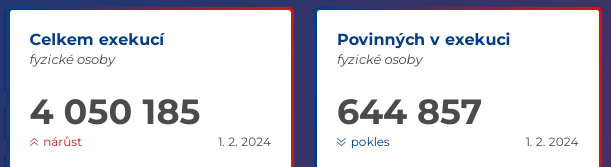 01.03.2024
12
Finanční gramotnost v čr – Co říkají statistiky:
ČNB a ČSÚ: Finanční situace domácností za roky 2021-2022 (vydáno 15.12.2023)
(https://www.czso.cz/documents/10180/230783424/160077-23.pdf/e6c1975f-1a64-4942-a547-a75e41a1a692?version=1.0)
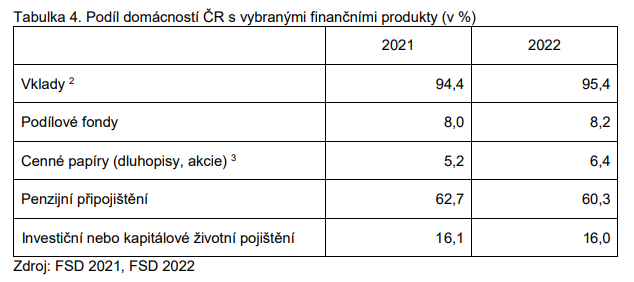 01.03.2024
13
Finanční trh a jeho struktura
01.03.2024
14
Finanční trh – klíčová slova
01.03.2024
15
Struktura finančního trhu (pohled spotřebitele)
01.03.2024
16
Struktura finančního trhu
Kdo jsou tzv. „finanční poradci“ ?
buď zaměstnanci bank,
nebo tzv. vázaní zástupci

 Seznamy regulovaných a registrovaných subjektů vede ČNB: https://apl.cnb.cz/apljerrsdad/JERRS.WEB07.INTRO_PAGE?p_lang=cz
01.03.2024
17
Ochrana spotřebitele na finančním trhu
01.03.2024
18
Ochrana spotřebitele na finančním trhu
VIDEO 1: FINANČNÍ PORADCE A ZÁKAZNICE 
Některé vaše zajímavé postřehy k chování finančního poradce:
 pošpinil jméno bank
 donutil ji podepsat něco, co nebyla pravda
 zodpovídal otázky za klienta
 neosvětlil problematiku (rizika, poplatky, princip fungování, smlouva)
 nabízel investici neregulovanou ze strany ČNB
 vysoký počáteční vklad, vysoké riziko ztráty, nepůjde vybrat
 „penzijko“ počítal jako zkušenost s investováním
 nabízel produkty nedoporučované ze strany  ČNB a EU kvůli transparentnosti
 nezhodnotil finanční situaci zákaznice, neptal se na investiční cíle
 podezřelé „převádění“ přes internetové bankovnictví
 nenabídl ji ani investici do cenných kovů
01.03.2024
19
Ochrana spotřebitele na finančním trhu
VIDEO 1: FINANČNÍ PORADCE A ZÁKAZNICE 
Některé vaše zajímavé postřehy k chování zákaznice:
 neověřila si informace, nedoptávala se, investovala do něčeho, čemu nerozumí
 slepě podepsala smlouvu a další papíry, aniž by je četla
 neodnesla si kopie dokladů
 nediverzifikovala portfolio, vše vložila na 1 kartu
 neví, čeho přesně chce investováním dosáhnout - jen že chce "porazit inflaci„
 prozradila, kde má uložené peníze
01.03.2024
20
Ochrana spotřebitele na finančním trhu
VIDEO 1: FINANČNÍ PORADCE A ZÁKAZNICE 
Kam by se měla zákaznice obrátit a čeho by mohla dosáhnout?
Některé vaše zajímavé postřehy k této otázce:
01.03.2024
21
Ochrana spotřebitele na finančním trhu
Dohled nad finančním trhem v ČR je svěřen České národní bance.
 Pozor – ne všechny subjekty a ne všechny operace na finančním trhu jsou dohlížené – konkrétní pravomoci vždy určuje příslušný sektorový zákon a zákon o ČNB
 Např. nejsou dohlíženy osoby podle § 15 zákona o investičních společnostech a investičních fondech, ČNB rovněž nedohlíží nad kvalitou či návratností finančních nástrojů, stejně jako nedohlíží investice do komodit.
 Zároveň fakt, že ČNB je svěřen dohled nad finančními trhy, neznamená, že můžete po ČNB chtít všechno:
 sankcionování dohlížených subjektů, usměrnění jejich dohlížené činnosti		ANO
 náhrada škody								NE (soud)
 vyšetření „podvodu“								NE (policie)
 Finanční arbitr ČR (www.finarbitr.cz)
01.03.2024
22
Dotazy?
Děkuji vám za pozornost!
01.03.2024
23